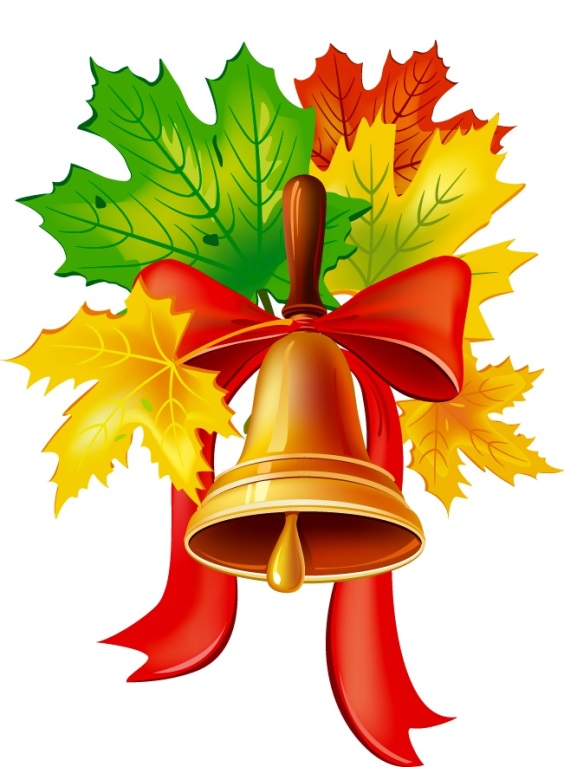 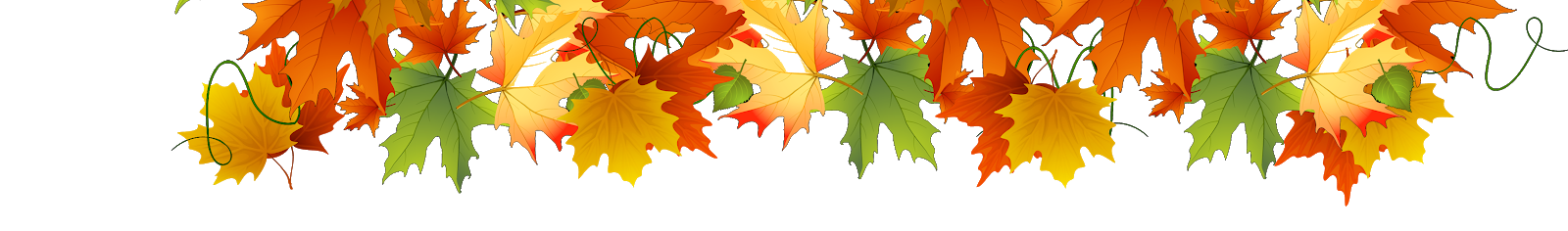 УРОК БЕЗОПАСНОСТИ
СНОВА В ШКОЛУ !
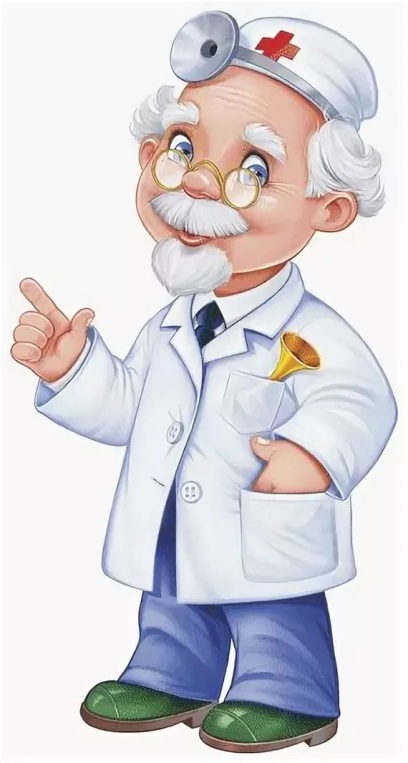 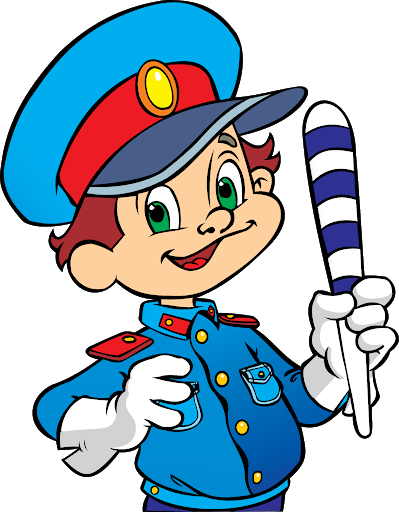 В ПЕРВУЮ НЕДЕЛЮ СЕНТЯБРЯ  составь безопасный маршрут «ДОМ – ШКОЛА-ДОМ».
Вклей его в школьный дневник.
ОТНЕСИСЬ К ЭТОМУ    ОТВЕТСТВЕННО! 
ЕСЛИ НУЖНО,  ПОПРОСИ ПОМОЩИ РОДИТЕЛЕЙ!
Изобрази  именно тот маршрут, которым ты будешь ходить в школу и возвращаться домой каждый день.
Если тебя привозят на машине, отметь место, где обычно паркуются родители и проложи  свой маршрут до школы.
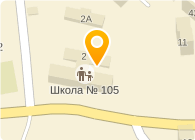 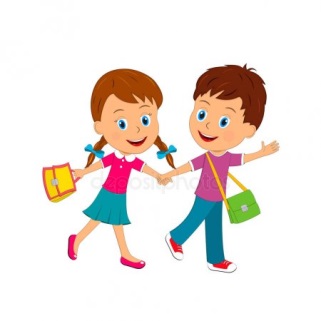 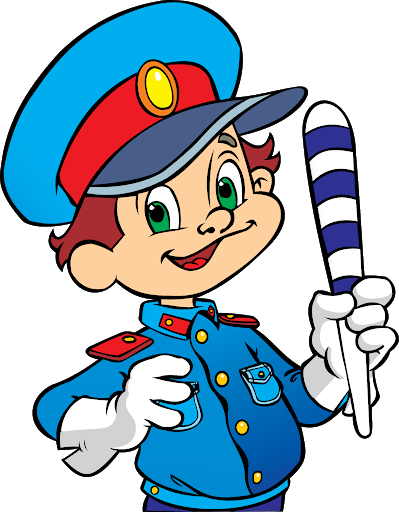 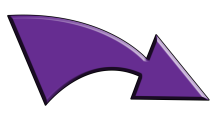 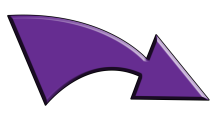 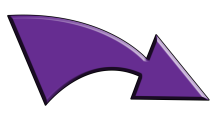 Обсуди этот путь с родителями. 
Отметь  места, в которых нужно быть особенно внимательным!
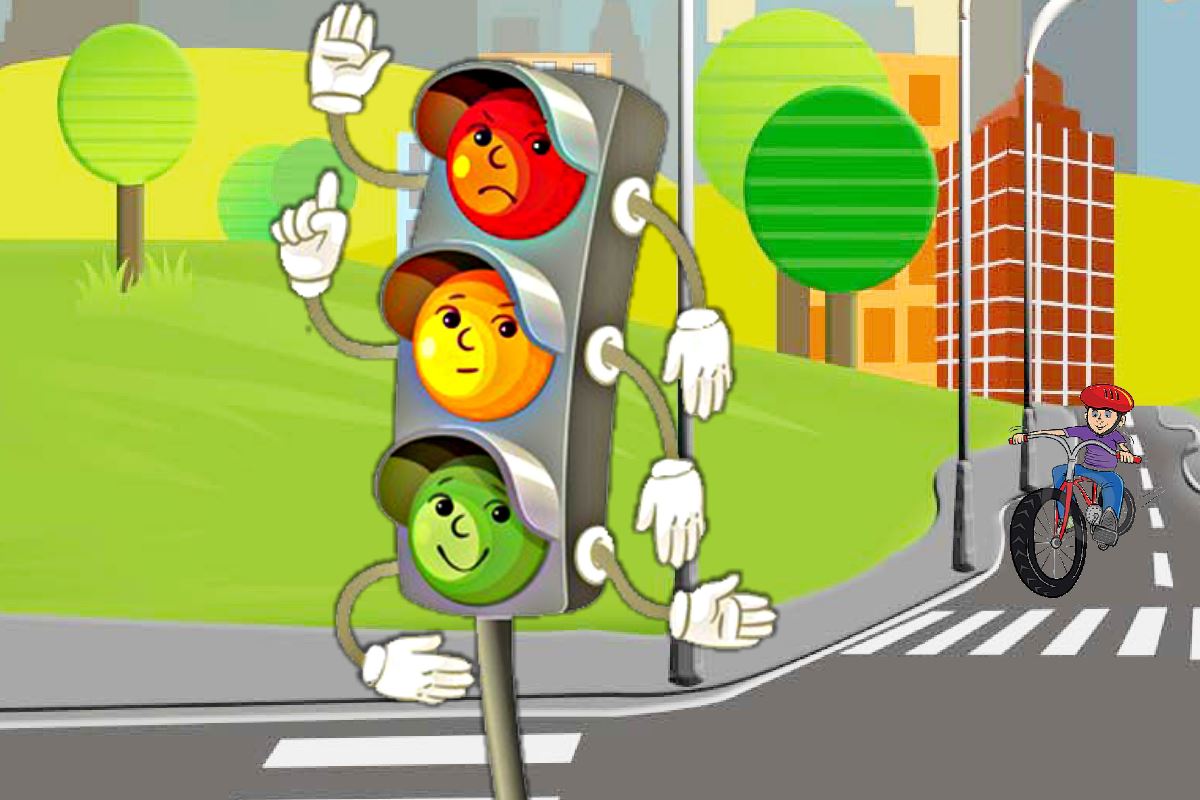 Вспомни ПРАВИЛА ПЕРЕХОДА ПРОЕЗЖЕЙ ЧАСТИ!
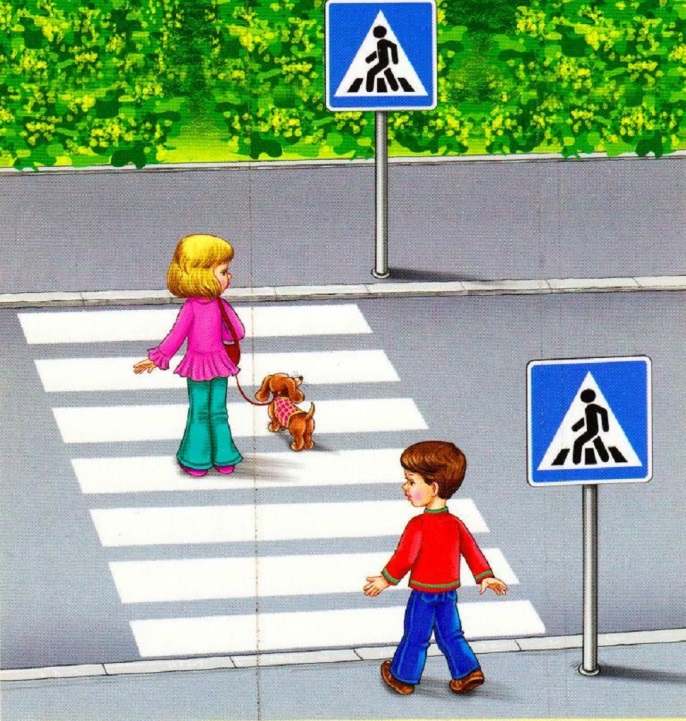 СТОЙ!
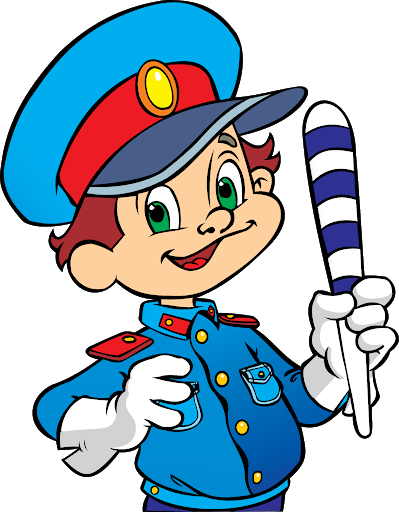 СМОТРИ!
СЛУШАЙ!
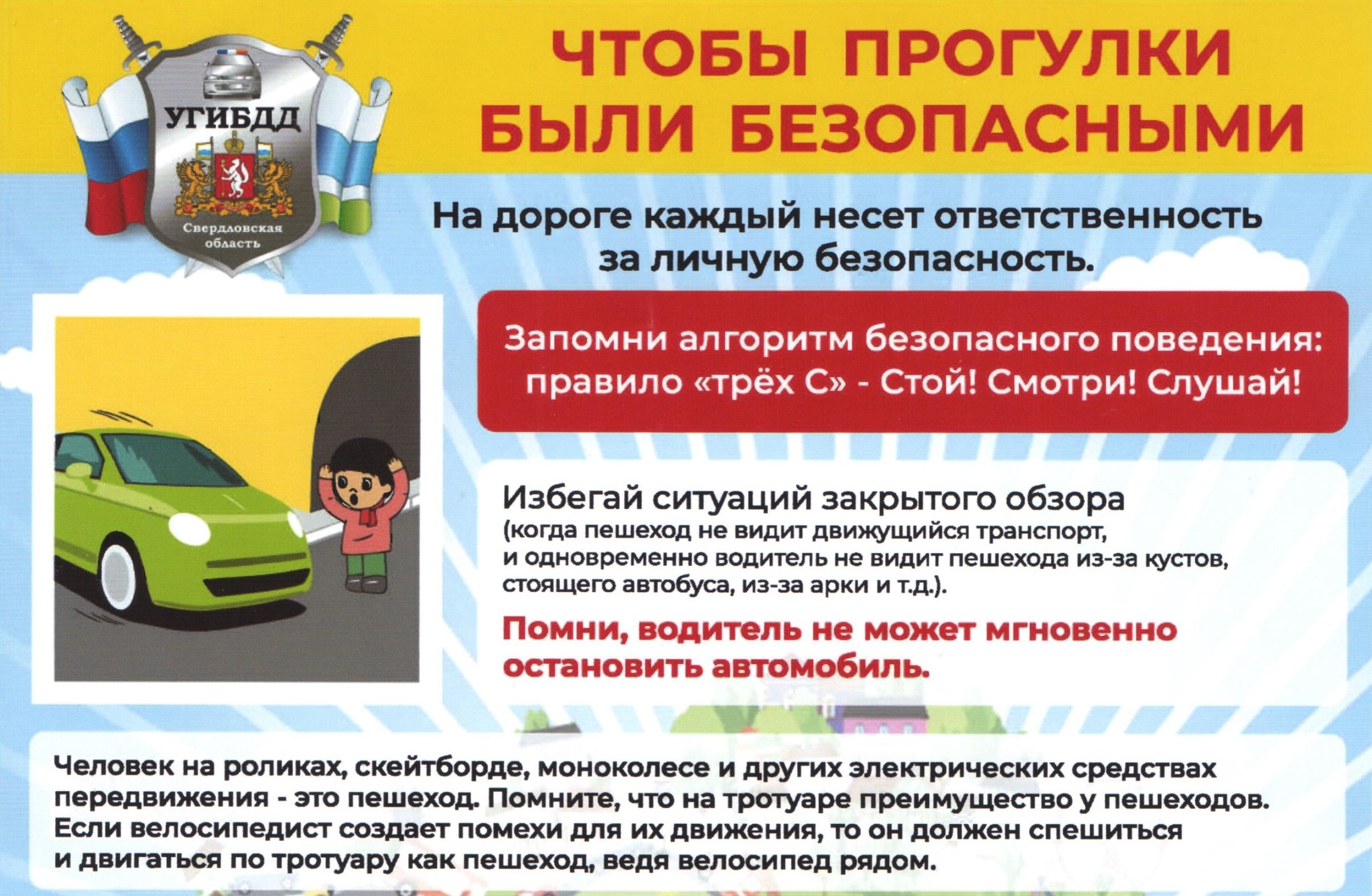 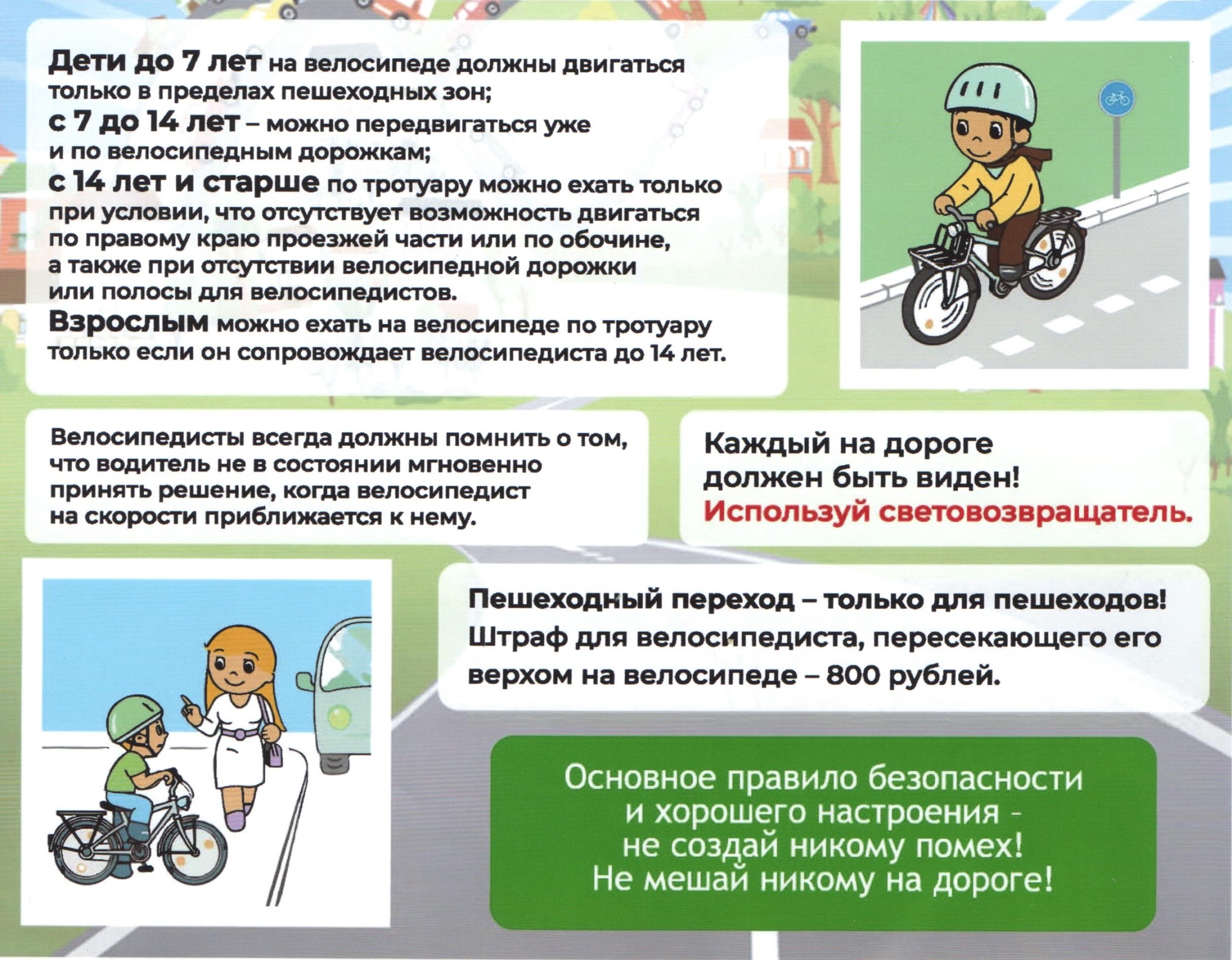 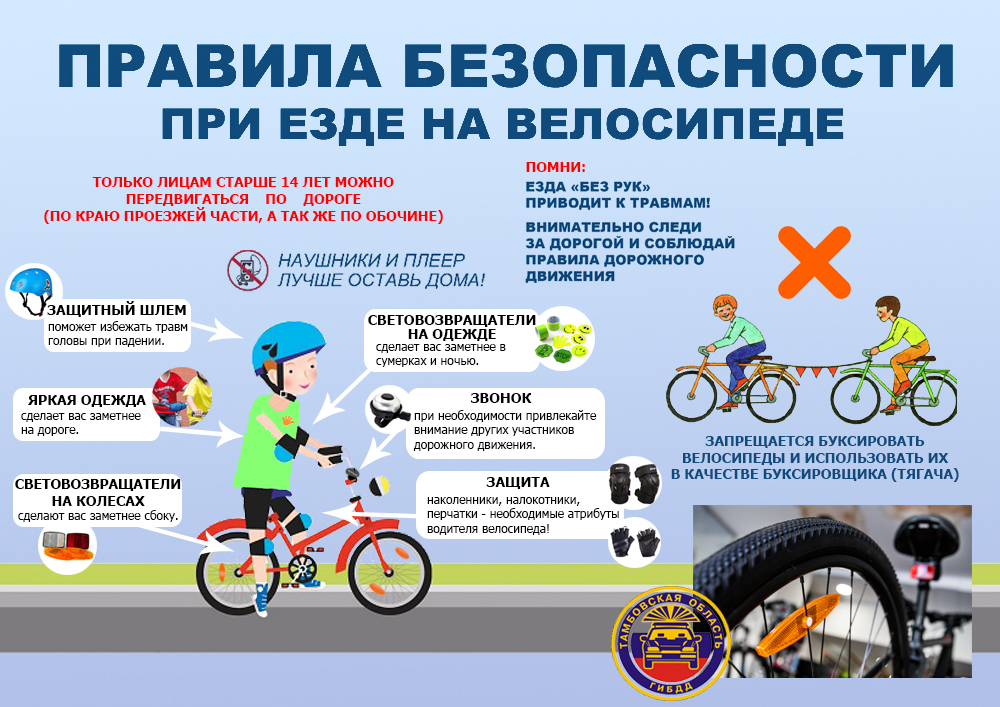 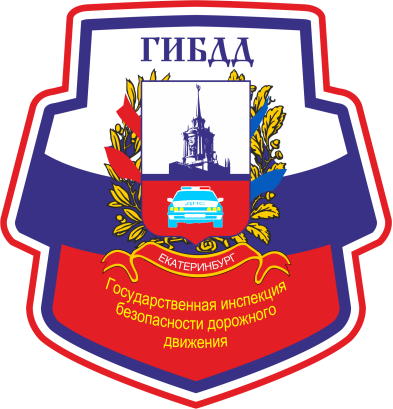 ЛОВУШКИ НА ДОРОГЕ
«Закрытый обзор»
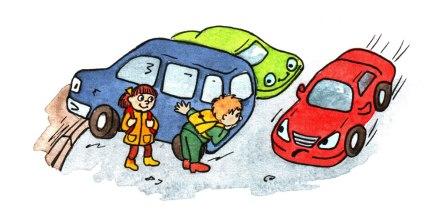 «Отвлечение внимания»
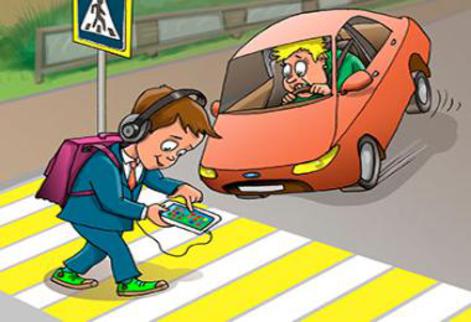 БЕРЕГИ ЗДОРОВЬЕ!
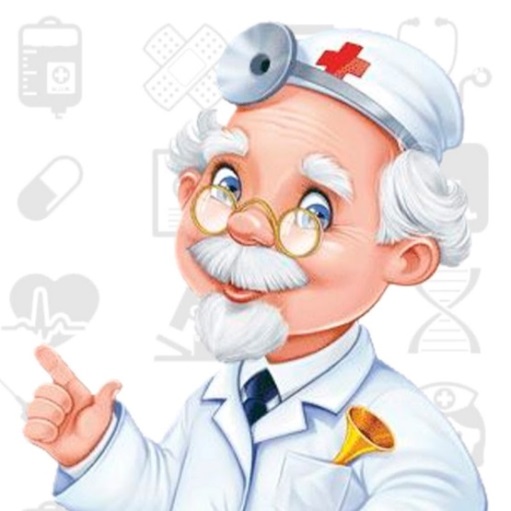 ПРИ  ПРИЗНАКАХ ПРОСТУДЫ СООБЩИ   ВЗРОСЛЫМ ОСВОЕМ САМОЧУВСТВИИ.
ПРИ ВХОДЕ В ШКОЛУ  ИЗМЕРЯЕТСЯ ТЕМПЕРАТУРА,  ЕСТЬ ВОЗМОЖНОСТЬ ОБРАБОТАТЬ РУКИ.
ДЛЯ БЕЗОПАСНОСТИ КАЖДЫЙ  КЛАСС ЗАХОДИТ В ШКОЛУ В СТРОГО  ОТВЕДЕННОЕ ВРЕМЯ.     ПРИХОДИ ВОВРЕМЯ!
ОДЕНЬ ОБЛОЖКИ НА УЧЕБНИКИ И ТЕТРАДИ.  РЕГУЛЯРНО ПРОТИРАЙ УЧЕБНЫЕ ПРИНАДЛЕЖНОСТИ .
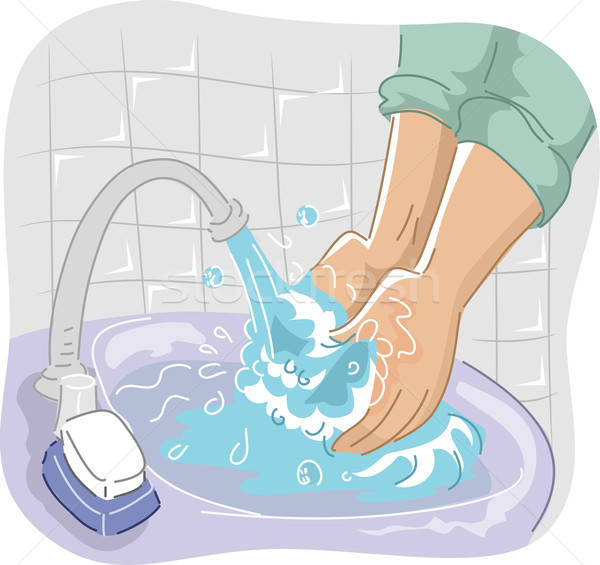 ОБЯЗАТЕЛЬНО ТЩАТЕЛЬНО МОЙ РУКИ С МЫЛОМ!
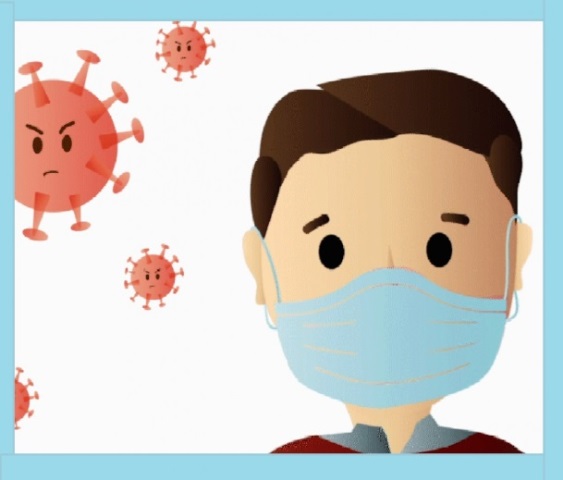 СТАРАЙСЯ КАК МОЖНО РЕЖЕ ТРОГАТЬ ЛИЦО РУКАМИ!
В МЕСТАХ, ГДЕ МНОГО ЛЮДЕЙ, 
В ТРАНСПОРТЕ - НОСИ МАСКУ!